IntroductionAnders Plejdrup HoumøllerCEO, Houmoller Consulting
This PowerPoint presentation is animated
It’s recommended to run the animation when viewing the presentation.
On most computers, you can start the animation by pressing F5.
Now the presentation moves one step forward, when you press Page Down. It moves one step backward, when you press Page Up.
Dec. 15, 2012
1
Structure of this PowerPoint presentation
This document first presents the EMCC volume coupling
And it’s explained why the German-Danish volume coupling crashed in the autumn 2008.
Next, the lessons from the EMCC volume coupling are drawn up
And it’s argued why we need a single spot price calculation in order establish The Single European Electricity Market.
A governance system for the European price coupling is proposed.
In appendix 1, you’ll find an explanation of why block bids are the crucial bid form when the spot prices and the day-ahead plans for the cross-border energy flows are calculated.
In appendix 2, you’ll find a list of the terms and acronyms used in this PowerPoint presentation.
Dec. 15, 2012
Anders Plejdrup Houmøller
2
The creation of The Single European Electricity Market
In order to create well functioning electricity markets, among other things, you need efficient cross-border competition.
In practice, this means good cross-border congestion management.
In the following, we will look at grid congestion management.
We will look at the day-ahead congestion management
How do you provide good day-ahead plans for the cross-border flow of electrical energy?
Dec. 15, 2012
Anders Plejdrup Houmøller
3
Producers
50 Hz
Consumers
How to couple electricity markets together
High
price
zone
Low
price
zone
Good congestion management will ensure the
commodity moves towards the high price zone!
Dec. 15, 2012
4
EMCC European Market Coupling Company
EMCC carries out the market coupling on the interconnectors between the Baltic-Nordic area and CWE
CWE Central Western Europe: Germany, France, Belgium, the Netherlands, Luxembourg.
Dec. 15, 2012
Anders Plejdrup Houmøller
5
EMCC daily tasks – 1What does the EMCC do?
Border
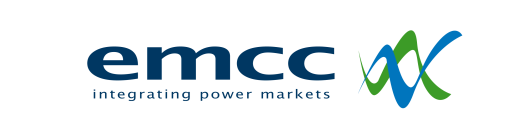 High price
Low price
Sell
Buy
 The EMCC has two daily tasks
First: for the CWE-Baltic-Nordic region, calculate the day-	ahead prices for all price zones and day-ahead plans for flows 	on all links connecting the price zones in the region.
Second: To be the cross-border trader for CWE-Nordic links
● Buying low from one exchange and
   selling high to the other exchange.
● Thereby, the EMCC will automati-
   cally collect the congestion
   rent (the arbitrage revenue).
6
EMCC daily tasks – 2What does the EMCC do?
Border
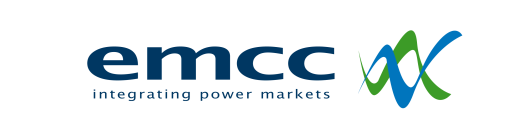 High price
Low price
Sell
Buy
The EMCC sends the congestion rent to the capacity owners.
For the capacity owners, the EMCC carries out a day-ahead congestion management service.
Dec. 15, 2012
Anders Plejdrup Houmøller
7
The daily operationExample: all Baltic-Nordic price zones are low-price zones
TSOs
Day-ahead capacities for
interconnectors
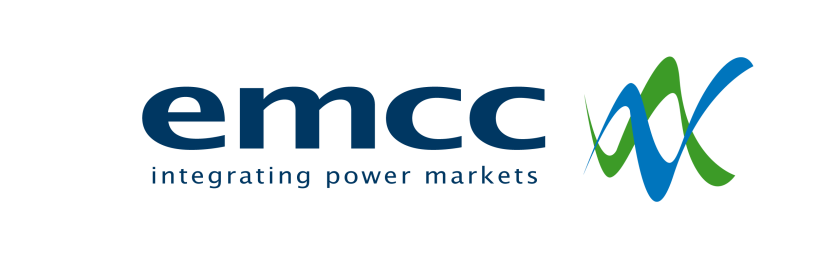 Information
on bids &
offers (sent
shortly after
12 o’clock)
Send
bids/offers
Nord Pool
Spot
CWE
Buy
Sell
This is volume coupling
as there are local
re-calculations of
prices that have
already been calculated
EMCC calculates
all prices and all
flows for the
whole CWE-
Baltic-Nordic
region
Note: we have
price coupling
today. However
the price
coupling prices
are not used in
the spot settlement!
Re-calculate
prices
Re-calculate
prices
8
The local re-calculations can produce wrong prices!
Nord Pool Spot re-calculation:
sub-optimization for the Baltic-
Nordic area only
CWE re-calculation:
sub-optimization for
CWE only
For 12 Oct. 2011: EMCC calculated prices
in Eastern Denmark lower than the prices
in Germany (also when EMCC’s own bids
were taken into account).
EMCC duly sent the energy south – buying
in Eastern Denmark, selling in Germany.
BUT: for some hours, Nord Pool Spot’s
re-calculation of the prices in Eastern
Denmark gave wrong prices – much
higher than the German prices.
EMCC calculation:
economic optimiza-
tion of the whole
coupled region
The exchanges call it ”adverse flow”, when
prices and flows do not fit. However, it is
the exchanges’ re-calculated prices that are wrong…
9
Spot prices in Eastern DenmarkOctober 12th, 2011
EUR/MWh
200
Spot prices produced
by Nord Pool Spot’s
re-calculation
160
120
80
Spot prices first calculated by EMCC.
Economic optimization for the whole coupled region
40
0
6
8
10
12
14
16
18
20
22
24
Time of day
10
EMCC prices estimated from EPEX Spot’s published German spot prices
More unreliable spot prices
Also for 1 December 2009, Nord Pool Spot’s re-calculation of the spot prices failed spectacularly.
Dec. 15, 2012
Anders Plejdrup Houmøller
11
Spot prices in Eastern DenmarkDec. 1st, 2009
EUR/MWh
100
Spot prices produced
by Nord Pool Spot’s
re-calculation
80
60
40
Spot prices first calculated by EMCC.
Economic optimization for the whole coupled area
20
0
1
3
5
7
9
11
13
15
17
19
21
23
Time of day
12
The EMCC volume coupling – 1
September 29th, 2008, the EMCC volume coupling was first launched as a coupling between Germany and Denmark.
After only 10 days, the volume coupling had to be stopped due to repeated, severe mismatch between the published spot prices and the market coupling flows.
However, the EMCC’s market coupling software performed as planned!
The problem: Nord Pool Spot’s re-calculations went awry again and again
Failing to reproduce the centrally calculated EMCC prices.
Dec. 15, 2012
Anders Plejdrup Houmøller
13
The EMCC volume coupling – 2
After the failure of the volume coupling in the autumn 2008:
Naturally, the obvious solution would be to use the EMCC prices
Stop re-calculating prices already calculated…
Unfortunately, instead the Nord Pool Spot re-calculation still takes place
Now with some information on the German and Dutch bids feed to the Nord Pool Spot software.
This is the so-called Iceberg solution
”Iceberg” as the German/Dutch market situation is only partly visible for the Nord Pool Spot software.
The doctoring took place in the Nord Pool Spot software, as Nord Pool Spot’s re-calculation was the problem.
14
The EMCC volume coupling – 3
It took more than one year to develop the Iceberg solution.
As was demonstrated 1 December 2009 and 12 October 2011, the ”solution” does not always work…
Conclusion: in order to always calculate reliable Danish prices, the calculation system needs full information on the bids in all the neighbouring countries
Local calculations or re-calculations will always be risky
Especially for price zones, which constitute border areas between different calculation regimes.
Therefore: you should not have local calculations
As this inevitably would leave some price zones as border areas.
Dec. 15, 2012
Anders Plejdrup Houmøller
15
Lessons learntFrom the EMCC volume coupling
Due to the redundant re-calculations yielding wrong spot prices:
December 1st, 2009, the buyers in Eastern Denmark paid EUR 220 000 too much for electricity.
October 12th, 2011, the buyers in Eastern Denmark paid EUR 457 000 too much. 
These are huge daily losses for an area, where the consumption is 14 TWh/year!
Volume coupling can only be a temporary measure
Local calculations or re-calculations do have an added value
But the added value is negative, and can be numerically huge…
We need to go to price coupling
True price coupling: no local calculation or re-calculation of spot prices
A central computer’s calculation is the only calculation.
For the whole, coupled area in Europe, we must have a single computer doing the spot price calculation.
16
Transparency lacking
After the accident 1 December 2009, Nord Pool Spot promised to introduce an emergency procedure
Whenever the re-calculation goes awry, Nord Pool Spot will intervene manually in the price calculation in order to try to remedy the situation.
At a meeting for market players 4 March 2010, this was presented orally
However, the promise was not kept, as was demonstrated 12 October 2011.
Now Nord Pool Spot claims, an emergency procedure has been introduced.
However, in contrast to the normal process used when other emergency procedures have been introduced, there has been
No public consultation.
No documentation of the procedure in Nord Pool Spot’s rule book.
This ditching of transparency and due diligence is regrettable.
Dec. 15, 2012
Anders Plejdrup Houmøller
17
PCR Price Coupling Regions – 1
This is a market coupling scheme proposed by some European spot exchanges.
The scheme foresees one algorithm for the price calculation.
Unfortunately, the scheme also foresees a lot of redundant staff, computers and software installations!
In the Nordic area, for more than 12 years, there has been price coupling between four countries with one staffed calculation site and one unstaffed disaster site
Where is the added value of the PCR’s so-called ”hot backup”?
Probably, even the American nuclear missile system does not have this much redundancy…
Is the PCR scheme proposed of concern for the market?
Dec. 15, 2012
Anders Plejdrup Houmøller
18
PCR Price Coupling Regions – 2
The costly and risky complexity of PCR clearly illustrates the absence of competitive pressure
At companies exposed to throat-cutting competition, opportunities to cut costs and increase quality by outsourcing are eagerly seized.
In PCR, you witness active opposition towards decreasing costs and increasing quality by outsourcing the price calculation.
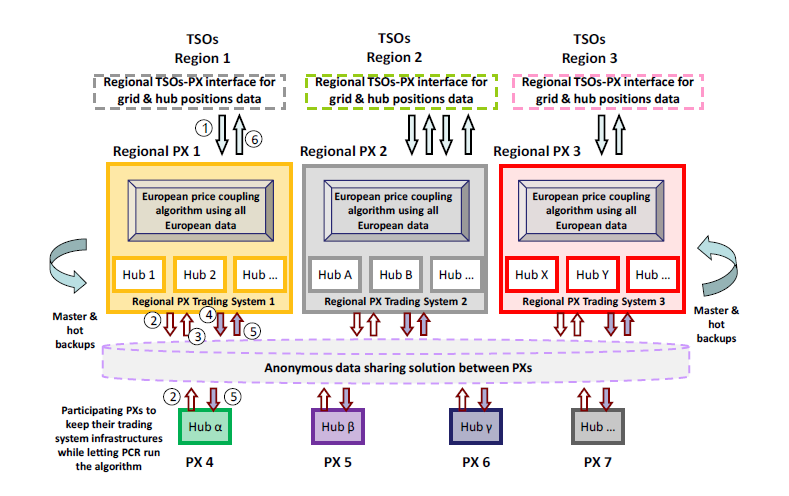 For the price coupled region, to establish The Single European Electricity Market, instead of a cartel we need a
well-regulated and well-governed single price calculation.
19
PCR Price Coupling Regions – 3The extreme PCR redundancy is dangerous!
A general IT safety rule: For IT systems, where reliable operation is crucial, you don’t have a number of semi-autonomous systems running simultaneously.
For example, one of the dangers of such a configuration was illustrated 10 November 2009, when the calculations for the following day were carried out:
Due to a technical problem, EMCC’s calculation was delayed – but not more than what was agreed acceptable
At EMCC, the problem was solved and the EMCC calculation was ready within the agreed deadline.
However, in Paris EPEX Spot did not wait the agreed time for the EMCC result
Instead, EPEX Spot started it’s calculation of the German spot prices with the EMCC market coupling flows set to zero – and published the resulting prices
Thereby inflicting losses on market players, who were left with unreliable spot prices.
Dec. 15, 2012
20
PCR Price Coupling Regions – 4The extreme PCR redundancy is dangerous!
In contrast to the case mentioned on the previous slide:
In the Nordic region, for more than 12 years, there has been price coupling between four countries with one staffed calculation site and one unstaffed disaster site
This configuration makes it impossible for one country/region to cut-and-run
Everybody must stay with the agreements.
Dec. 15, 2012
Anders Plejdrup Houmøller
21
The mission of exchanges
In 1981, when Janne Carlsson became CEO for the airline SAS, he had to fight the old SAS machine-orientation
Carlsson: ”SAS flies people – not airplanes”.
The mission of exchanges is to provide price transparency
The mission is not to have local computers calculating prices…
Dec. 15, 2012
Anders Plejdrup Houmøller
22
Unbundling
The spot exchanges must unbundle, when implicit auction becomes the day-ahead congestion management system
As they get a monopoly: Only the spot exchanges can carry out day-ahead cross-border power trading
Naturally, you may install a system granting the players the opportunity to compete with the spot exchanges for cross-border capacity
However, even with such a system in place, the spot exchanges are granted a special status.
Hence, the spot exchanges become regulated entities (like the TSOs).
Dec. 15, 2012
Anders Plejdrup Houmøller
23
Governance for the price coupling
With one algorithm for the price calculation, you need central governance
As features of the algorithm have consequences for all market players, producers, end users and TSOs in the whole coupled region.
You need to establish a price coupling council
Where all the price coupling area’s stakeholders are represented: market players, producers end users and TSOs.
The council will govern the price coupling.
The regulators will supervise the price coupling
Probably, the regulators will be spearheaded by ACER.
Dec. 15, 2012
Anders Plejdrup Houmøller
24
PCSC Price Calculation Service CentrePrice coupling governance principles
By being a centre for the price calculation for a large region, the PCSC can afford to have technical experts, which understand both electricity trading and linear optimisation
Mathematical experts, computer experts and economic experts
In contrast: each spot exchange can/should not afford such a team of experts.
Note: the PCSC must not take one, single decision concerning the calculation algorithm or the procedures used in the daily price calculation
It’s truly a service centre – servicing the market
With the council and the regulators as the primary references.
All decisions must be taken in the price coupling council.
The task of the PCSC’s experts is to explain the various options and their consequences for the council and the regulators
And then leave the decisions to the council and the regulators.
25
Transparency introducedFor the present EMCC volume coupling and the future PCSC Price Calculation Service Centre
The prices calculated by EMCC must be published daily
Making it possible for all stakeholders to understand the market coupling flows.
And see the difference between the centrally calculated EMCC prices and the local, re-calculated prices.
The PCSC will be governed by the price coupling council and supervised by the regulators.
Every feature of the PCSC calculation algorithm must be public.
Every procedure (potentially) applied in the daily PCSC price calculation must be documented in the PCSC’s rule book.
Dec. 15, 2012
Anders Plejdrup Houmøller
26
Single price calculation – 1Simple and easy geographic expansion of the coupling
For each participating spot exchange, implicit auction boosts the liquidity enormously
Because (a lot of) the cross-border energy flows go via the exchange.
Therefore, market coupling/splitting can create a liquid spot exchange overnight
This is how liquid spot exchanges were established in Belgium and the Nordic area, respectively.
By having two-sided (or multiple-sided) coupling to neighbouring countries, new entrants to the price coupling can over-night have liquid spot exchanges.
By having a single spot price calculation, this can be done easily: new entrants need not spend time & money on installing a new, local calculation system
All they need is a settlement system – and domestic laws furthering exchange trading of electrical energy.
Dec. 15, 2012
Anders Plejdrup Houmøller
27
Single price calculation – 2Flexible solution
In EU, for the software calculating the spot prices, we must agree on common specifications in order to have a level playing field for the competition in The Single European Market.
However, a country C outside EU may want only loose coupling to The Single European Electricity Market (at least initially)
The country C may want volume coupling – accepting the draw-backs of this approach
The country C may have a local re-calculation using other specifications than the ones used in EU.
With a single calculation, this is easy to achieve
The single calculation will calculate all spot prices in the coupled EU area and the day-ahead plans for the flows inside the coupled EU area
And the day-ahead plans for the flows on the links between C and the coupled EU area.
Every day, after having received the flow plans, C can proceed with it’s local re-calculation.
28
Appendix 1
Block bids
Dec. 15, 2012
Anders Plejdrup Houmøller
29
Block bids – 1
An example of a block sales offer:
”Tomorrow, to the power exchange, I’ll sell 200 MWh during the hours from 7 am to 3 pm, if the exchange’s average price is at least 50 EUR/MWh”
Therefore, the production facility’s start-up costs are distributed over the eight hours from 7 am to 3 pm.
The block’s offer price  =  (the facility’s marginal production costs) + (the facility’s start-up costs distributed over eight hours).
In the calculation of the spot prices: for each of the eight hours from 7 am to 3 pm, the 200 MWh are inserted as a price-taking sales offer
ie, an offer where the seller is willing to sell 200 MWh even at the minimum price.
Because: during a single hour, the seller is actually willing to sell at the minimum price
Only the average price during the eight hours is of interest for the seller.
Dec. 15, 2012
Anders Plejdrup Houmøller
30
Block bids – 2
An example of a block sales offer:
”Tomorrow, to the power exchange, I’ll sell 200 MWh during the hours from 7 am to 3 pm, if the exchange’s average price is at least 50 EUR/MWh”
Everything is OK, if the price calculation yields an average price for the eight hours of 50 EUR/MWh or higher.
Otherwise the block is rejected, and the price calculation is repeated without the block sales offer.
Problem: with the block rejected, the price calculation may yield an average price for the eight hours higher than 50 EUR/MWh!
However: you can’t fix this by re-inserting the block offer in the price calculation…
Hence, this gives a PRB – Paradoxically Rejected block Bid.
Dec. 15, 2012
Anders Plejdrup Houmøller
31
Block bids – 3
An example of a block purchase bid:
Tomorrow, from the power exchange, I’ll buy 100 MWh during the hours from 8 am to 11 am, if the exchange’s average price is at most 45 EUR/MWh during the three hours.
In the calculation of the spot prices: for each of the three hours from 8 am to 11 am, the 100 MWh are inserted as a price-taking purchase bid
ie, a purchase bid where the buyer is willing to buy 100 MWh even at the maximum price.
Because: during a single hour, the buyer is actually willing to pay the maximum price
Only the average price during the three hours is of interest for the buyer.
”Block bids” is the common term for block sales offers and block purchase bids.
Dec. 15, 2012
Anders Plejdrup Houmøller
32
How to select the block bids to be included in the exchange trading?
Every day, at each exchange, there are lots of block bids.
How to select the block bids, which will be included in the spot trading?
Example – two competing block sales offers, where a one hour overlap creates a situation, where only one bid can be included in the trading:
Which block
should
be rejected?
Day of operation
Midnight
Midnight
Time
Block bid B
Offer price 50 EUR/MWh
From 7 am to 3 pm
200 MWh/hour
Blok bid A
Offer price 47 EUR/MWh
From 3 am to 8 am
15 MWh/hour
33
It’s all about selecting the block bids!When the spot prices are calculated
If there were no block bids, there would be only one solution to the spot price calculation
ie, only one set of valid spot prices per price zone and only one set of valid day-ahead plans for the cross-border energy flows.
A ”valid solution” is a solution fulfilling all the requirements
For each hour for each price zone: the spot purchase price is equal to the spot sale price.
For each hour for each interconnector: the day-ahead plan for the cross-border energy flow must not exceed the interconnector’s capacity.
Ect…
With block bids: there are millions (perhaps billions) of valid solutions!
Therefore: with block bids, you need a criterion for selecting the preferred solution among all the valid solutions!
Dec. 15, 2012
Anders Plejdrup Houmøller
34
The traders’ surplusOne hour one price zone.   No import or export of energy
Buyers’ surplus
(red area)
Demand curve
Supply curve
Area A: The sum of the
red and the green areas
Price
EUR/MWh
MWh
Sellers’ surplus
(green area)
For one hour for one price zone: the buyers’ and the sellers’ total surplus from the spot trading is the area between the exchange’s supply curve and the exchange’s demand curve (the red/green area A).
35
Value created by the spot trading
For one hour of the next day: consider two neighbouring price zones with different prices Plow and Phigh.
If the market coupling system sends the energy E from the low-price zone to the high-price zone, the so-called congestion rent (or congestion revenue) is
E  *  (Phigh – Plow).
Normally, the congestion rent is given to the capacity owners.
Actually, the total value created by the spot trading is the sum of the following two components:
The sum of all the red/green areas (the traders’ surplus).
The congestion rent (the capacity owners’ gain).
Dec. 15, 2012
Anders Plejdrup Houmøller
36
The criterion
Σ [ Σ (congestion rent) + Σ (traders’ surplus)]
24 hours
All links
between
price zones
All
price
zones
When selecting the preferred solution, the price calculation software aims at maximising the value created by the spot trading.
With reference to the previous slides: the software aims at maximising the sum of
The traders’ surplus (all the red/green areas).
The congestion rent.
The maximization runs over all links, all price zones and all 24 hours of the next day.
Hence, the software aims at maximising the following sum:
37
An economic optimization
Therefore, it implies making an economic optimization, when the spot prices and the day-ahead plans for the cross-border energy flows are calculated.
As it means making an economic optimal selection among the valid solutions
Among the valid solutions: select the solution maximizing the value of the spot trading.
Dec. 15, 2012
Anders Plejdrup Houmøller
38
Appendix 2
Terms and acronyms
Dec. 15, 2012
Anders Plejdrup Houmøller
39
Terminology and acronyms – 1As used in this presentation
ACER  Agency for the Cooperation of Energy Regulators. An EU body established in 2010.
Border  means a border between two price zones
Hence, it need not be a border between two countries. It may be a border between two price zones inside a country.
Congestion rent  The arbitrage revenue earned by implicit auction. In implicit auction, for each interconnector, some body must buy energy on the interconnector’s low-price side and sell the energy on the high-price side. Normally, this body is appointed by the interconnector’s capacity owners; and the arbitrage revenue is collected by the capacity owners. The amount of energy traded cross-border is calculated by means of market splitting or market coupling.
Customers  In this document, the “customers” of the price coupling are the market players, the end users of electricity, the producers of electricity and the TSOs.
40
Terminology and acronyms – 2As used in this presentation
CWE  Central Western Europe: Belgium, France, Germany, Luxembourg and the Netherlands.
Double auction  A calculation method whereby an exchange’s price is set by calculating the intersection between the exchange’s supply curve and the exchange’s demand curve.
EMCC  European Market Coupling Company.
EU  European Union.
Implicit auction  The common term for market coupling and market splitting.
Market coupling  A day-ahead congestion management system, you can have on a border, where two spot exchanges meet. The day-ahead plans for the cross-border energy flows are calculated using the two exchanges’ bids and information on the day-ahead cross-border trading capacity.
Dec. 15, 2012
Anders Plejdrup Houmøller
41
Terminology and acronyms – 3As used in this presentation
Market splitting  A day-ahead congestion management system, you can have on a border, where you have the same spot exchange on both sides of the border. The day-ahead plans for the cross-border energy flows are calculated using the exchange’s bids and information on the day-ahead cross-border trading capacity. 
Nordic and Nordic area  refer to the countries Denmark, Finland, Norway and Sweden.
PCR  Price Coupling Regions. A market coupling system proposed by some European spot exchanges. Unfortunately, PCR would mean market coupling with a lot of redundant staff, computers and software installations – financed by captive costumers.
Dec. 15, 2012
Anders Plejdrup Houmøller
42
Terminology and acronyms – 4As used in this presentation
PCSC  Price Calculation Service Centre. For the price coupled region, this is a central body calculating all spot prices and all day-ahead plans for the cross-border energy flows. The price calculations is carried out using double auction. The calculation is based on information on
All spot bids in the price coupled region.
Information on the day-ahead cross-border trading capacity for all interconnectors in the price coupled region.
Price coupling  In this document, this is a system, where there is one, single body calculating the spot prices and the day-ahead plans for the cross-border energy flows. No local calculations or re-calculations are taking place.
Price zone  means a geographical area, within which the players can trade electrical energy day-ahead without considering grid bottlenecks.
Dec. 15, 2012
Anders Plejdrup Houmøller
43
Terminology and acronyms – 5As used in this presentation
Spot bid  A purchase bid or a sales offer submitted to a spot exchange.
Spot exchange  In this document, a spot exchange is an exchange where
Electrical energy is traded day-ahead.
The day-ahead prices are calculated by means of double auction.
Note: this document strongly recommends the price calculation is outsourced to a Price Calculation Service Centre (PCSC). The PCSC will calculate the spot prices and the day-ahead plans for the cross-border energy flows for the price coupled region.
Spot price  A price calculated by a spot exchange. Either by a calculation performed by the spot exchange itself, or by a calculation performed by a body, to which the calculation has been outsourced (refer to PCSC).
Dec. 15, 2012
Anders Plejdrup Houmøller
44
Terminology and acronyms – 6As used in this presentation
Volume coupling  A market coupling scheme, where a central body first calculates the spot prices and the day-ahead plans for the cross-border energy flows for the whole coupled region. However, the centrally calculated spot prices are not used. Instead, there are local re-calculations of the spot prices.
If you have volume coupling, the prices and the energy flows may mismatch (energy flows apparently going from high-price zones towards low-price zones).
This can happen because the spot prices for each price zone are calculated twice. First, the central body calculates all spot prices for the whole coupled area. Next, for some interconnectors in the coupled area, the market coupler sends price-taking purchase bids to the price zone on the interconnector’s low-price side; and corresponding price-taking sales offers to the interconnector’s high-price side. After having received the market coupler’s bids, the local spot exchanges re-calculate the local spot prices. However, the redundant, local re-calculations are economic sub-optimizations for sub-areas of the coupled area. Therefore, the local re-calculations may fail to reproduce the prices calculated in the global optimization performed by the central body. In turn, the wrong re-calculations may cause a mismatch between the prices and the energy flows. However, the glaring mismatch is not the most serious effect of the redundant re-calculations. By far, the most serious effect is the fact that the market is supplied with unreliable spot prices.
TSO  Transmission System Operator.
45
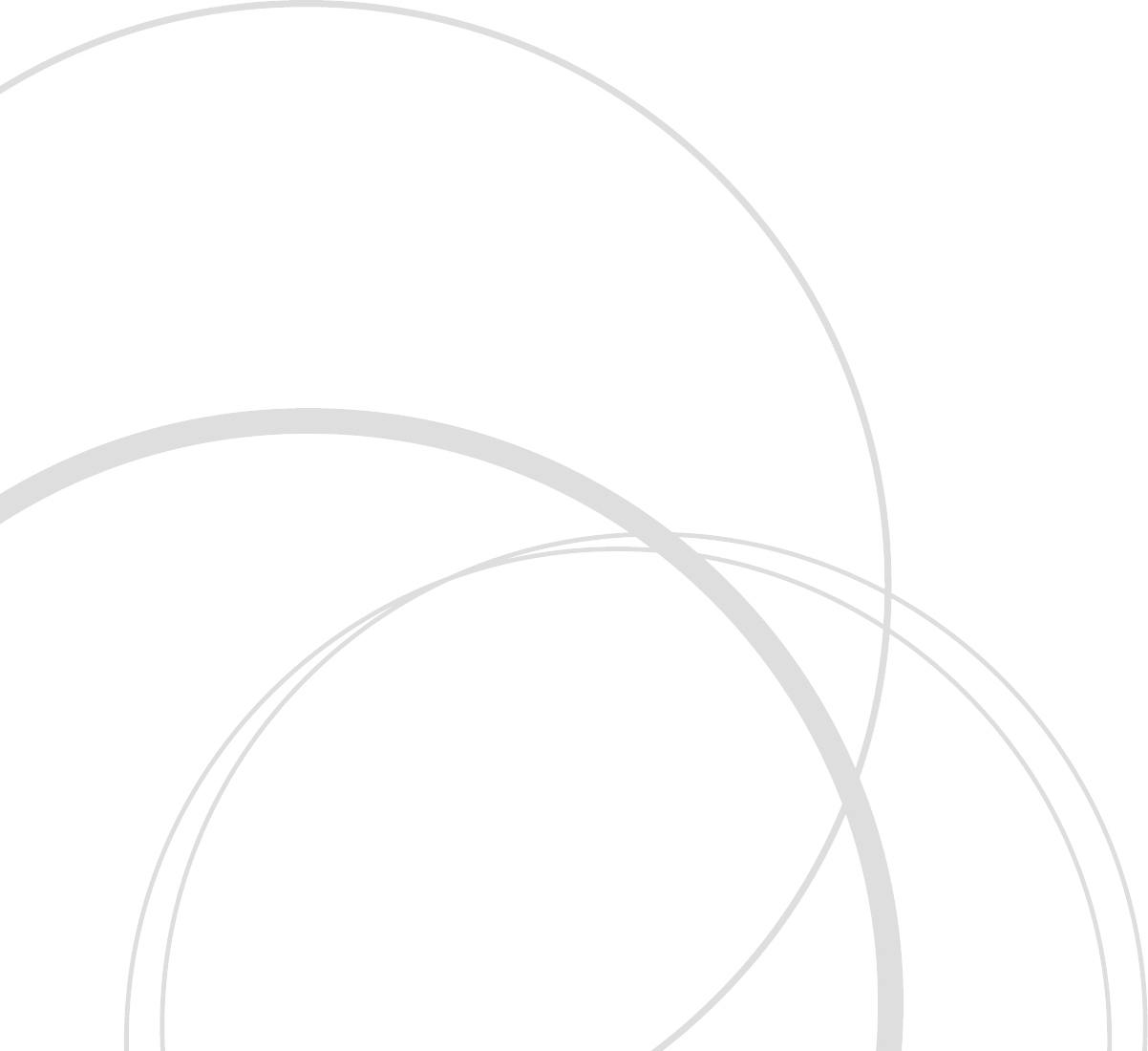 Thank you for your attention!
Anders Plejdrup Houmøller
Houmoller Consulting
Tel. +45  28 11 23 00
anders@houmollerconsulting.dk
Web houmollerconsulting.dk
46